Assessment report on implementation of occupational health and safety among Nyeri County leadership and staff
Boniface Macharia
Nyeri County IPC Coordinator.
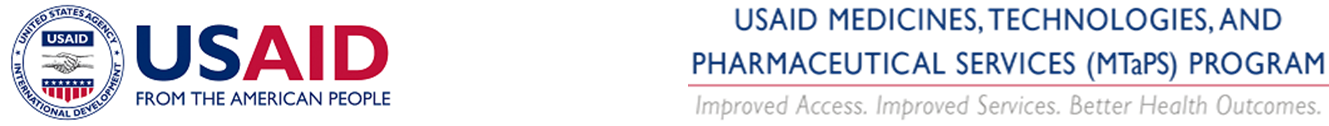 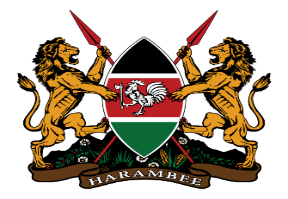 Occupational Safety and Health (OSH)
Concerned with protecting the safety, health and welfare of people engaged in work or employment e.g., health workers
Goal - To foster a safe and healthy work environment
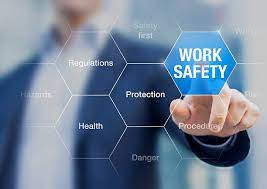 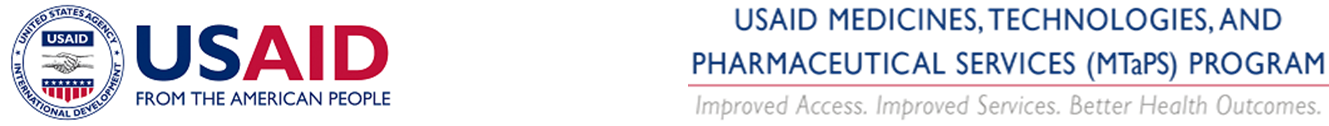 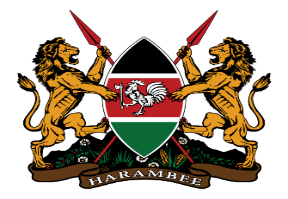 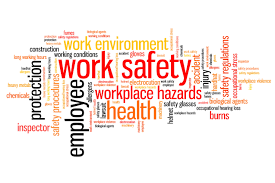 Occupational Hazards in Health Sector
Occupational infection – TB, Hepatitis B & C, HIV/AIDS, Influenza & COVID 19
Unsafe patient handling – Musculoskeletal injuries 
Hazardous chemicals – Cleaning and disinfecting agents, toxic drugs, laboratory chemicals & reagents
Radiation – Exposure to ionizing (x-ray, radionuclides) & non-ionizing (UV, lasers) radiations
Occupational stress, burnout & fatigue – Time pressure, lack of control over work task, long working hours, shift work, delayed salaries/wages.
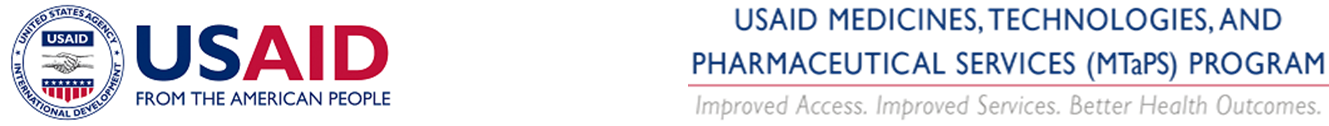 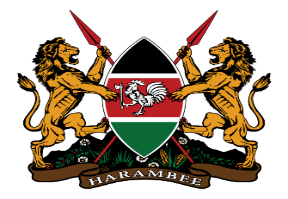 Assessment rationale
HCWs are exposed to work-related injuries at their workplaces.
There is OSH information gap among health care workers relating to procedures and protocols to be followed in case of occupational injuries.
 This assessment gathered information from the county management who are responsible for planning, organizing and implementing OSH services.
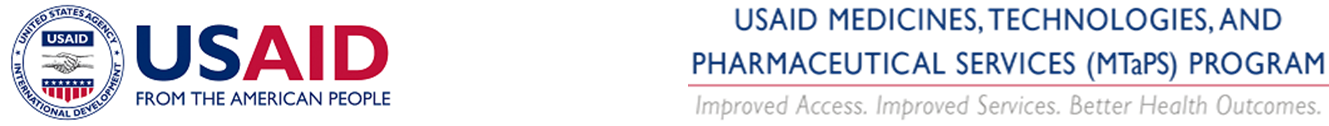 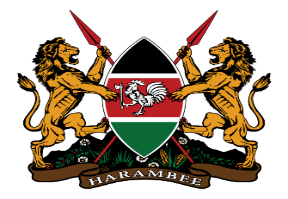 Methods
A questionnaire addressing OSH core components was administered to members of the County Infection Prevention and Control Advisory Committee (CIPCAC) of Nyeri County.
The OSH areas assessed: OSH leadership and management; workers awareness on OSH; workplace hazard identification and risk assessment; hazard prevention and control; managers and workers OSH education and training; documentations and reporting; existence of feedback mechanisms on workplace assessments’ findings.
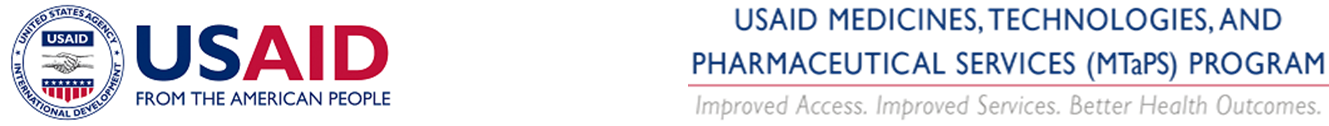 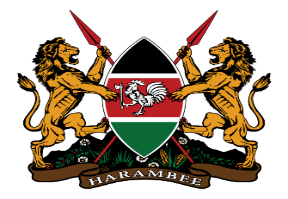 Findings
OSH Management and Leadership
30.8% of the respondent indicated existence of an OSH policy in the county, 62% indicated that OSH program has NO allocation of resources by the management while 54% confirmed existence of an active OSH committee in the county
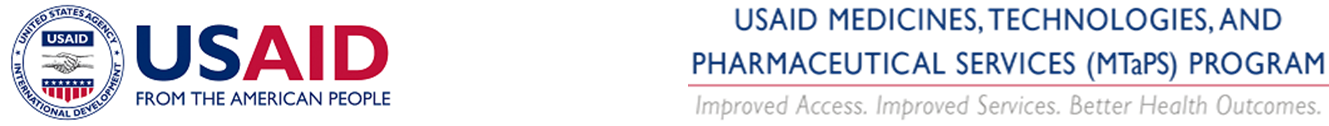 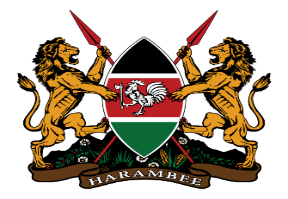 Hazard Identification and Risk Assessment activities
77% of the respondents indicated there has NOT been regular inspections at workplace to identify conditions that could pose a safety and health concern
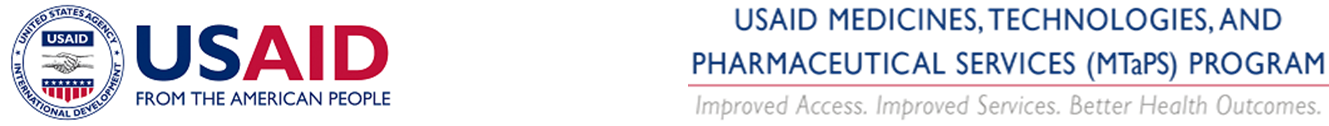 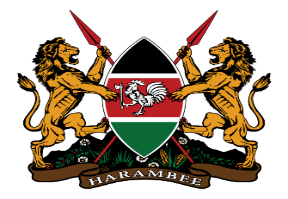 Occupational Hazard Prevention and Control
77% of the respondents indicated that there is NO hazard control plan that is utilized during planning or setting of priority control interventions
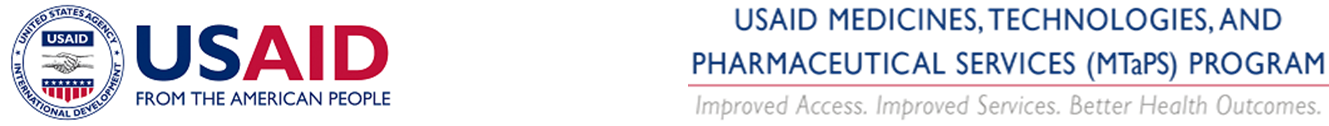 Education and Training on Occupational Safety and Health
Only 15.4% of the respondents indicated that either the managers/supervisors or workers have been trained on OSH while 69% indicated that workers had NO knowledge on OSH reporting and documentation procedures
Documentation and Reporting of Occupational Safety and Health Incidences
Only 8.0% of the respondents indicated that health workers are aware of DOSH 27 (general register) existence; 62% reported being unaware of any occupational injuries report made in their workplaces under DOSH 27; 31.0% weren’t aware of any case on occupational injury/illness that had been reported; 8.0% of the respondents indicated that there has been compensation of health worker under WIBA
Occupational Safety Health Feedback Mechanism
62% of the respondents reported nonexistence of a feedback mechanism for sharing  findings on assessment done at workplace; 15.4% confirmed existence of feedback mechanism while 23% weren’t aware of existence of such feedback mechanism for sharing findings on assessment done at workplace
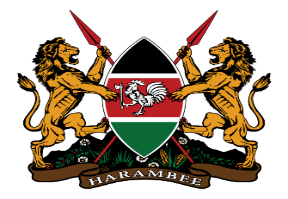 Recommendations
Conclusion
Disseminate OSH policy guidelines
Sensitize managers & HCWs on OSH services
Establish OSH committees or appoint OSH focal persons both at county and health facility level
Provide the Health Workers Safety Incidents Register (upgrade of DOSH 27 - General register) and DOSH 1 forms in every workplace (health facilities) to encourage reporting and documentation of occupational injuries
There is inadequate knowledge on and implementation of occupational safety and health programmes among health workers and managers in Nyeri County
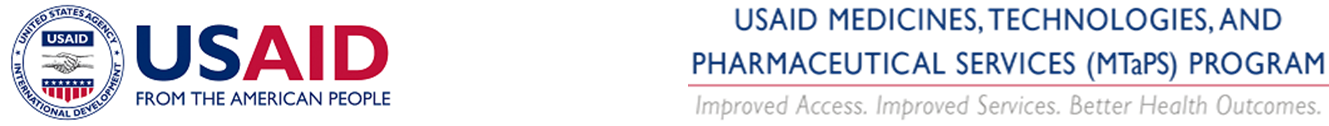 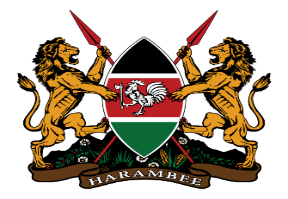 Aspects of OSH
The protection and promotion of workers health by preventing and controlling occupational diseases and accidents;
The development and promotion of healthy and safe work, work environments and work organizations;
Enhancement of physical, mental and social well-being of workers; and
Enabling workers to conduct socially and economically productive lives and to contribute positively to sustainable development (WHO 2010).
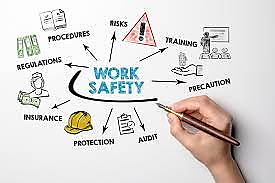 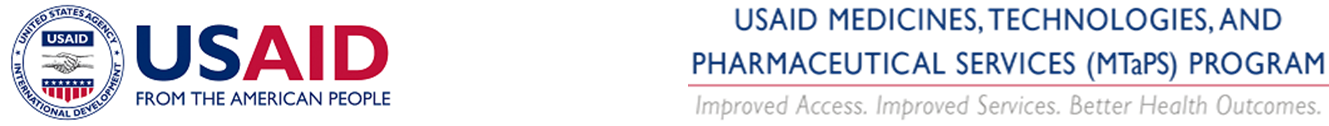 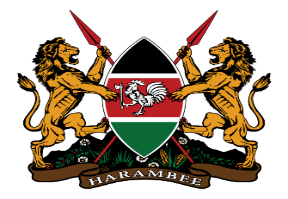 Occupational Hazards in Health Sector
Violence and Harassment – Work-related abuse, threats, assaults, sexual harassment.
Ambient work environment – Thermal discomfort (too hot or cold), polluted air
Occupational injuries – Trips, slips, falls, electric shock and burns (fire outbreaks)
Environmental health hazards – Unsafe/insufficient water for drinking & washing, inadequate sanitary facilities, undisposed/improperly disposed healthcare waste.
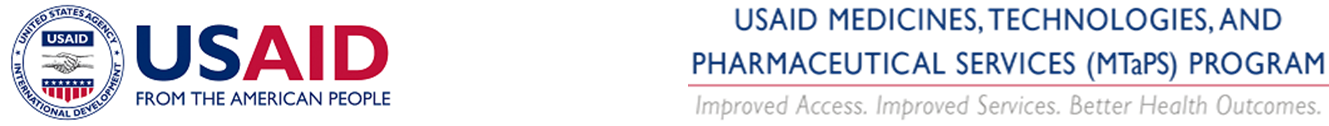 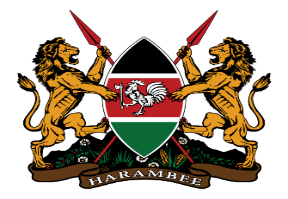 OSH Legal Provisions
The Occupational Safety and Health Act, 2007(OSHA, 2007)
Purpose;
This ACT of Parliament provides for the safety, health and  welfare of workers and all persons lawfully  present at workplaces
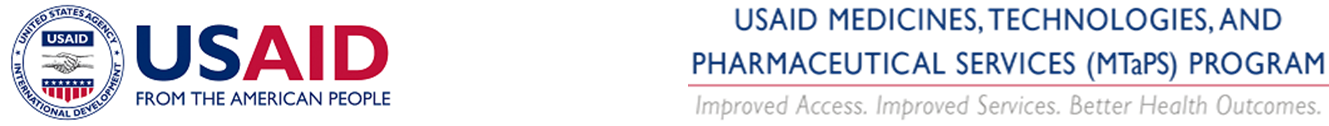 thank you
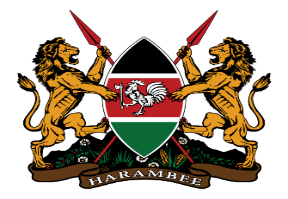 OSH is all about Health Worker's SAFETY & Health
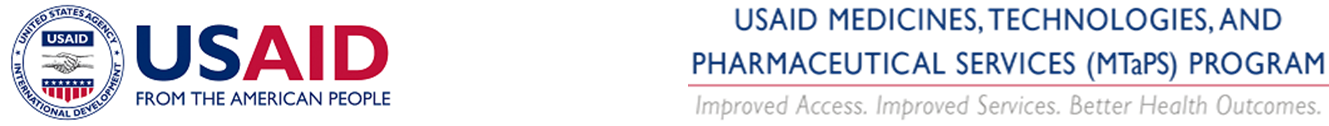